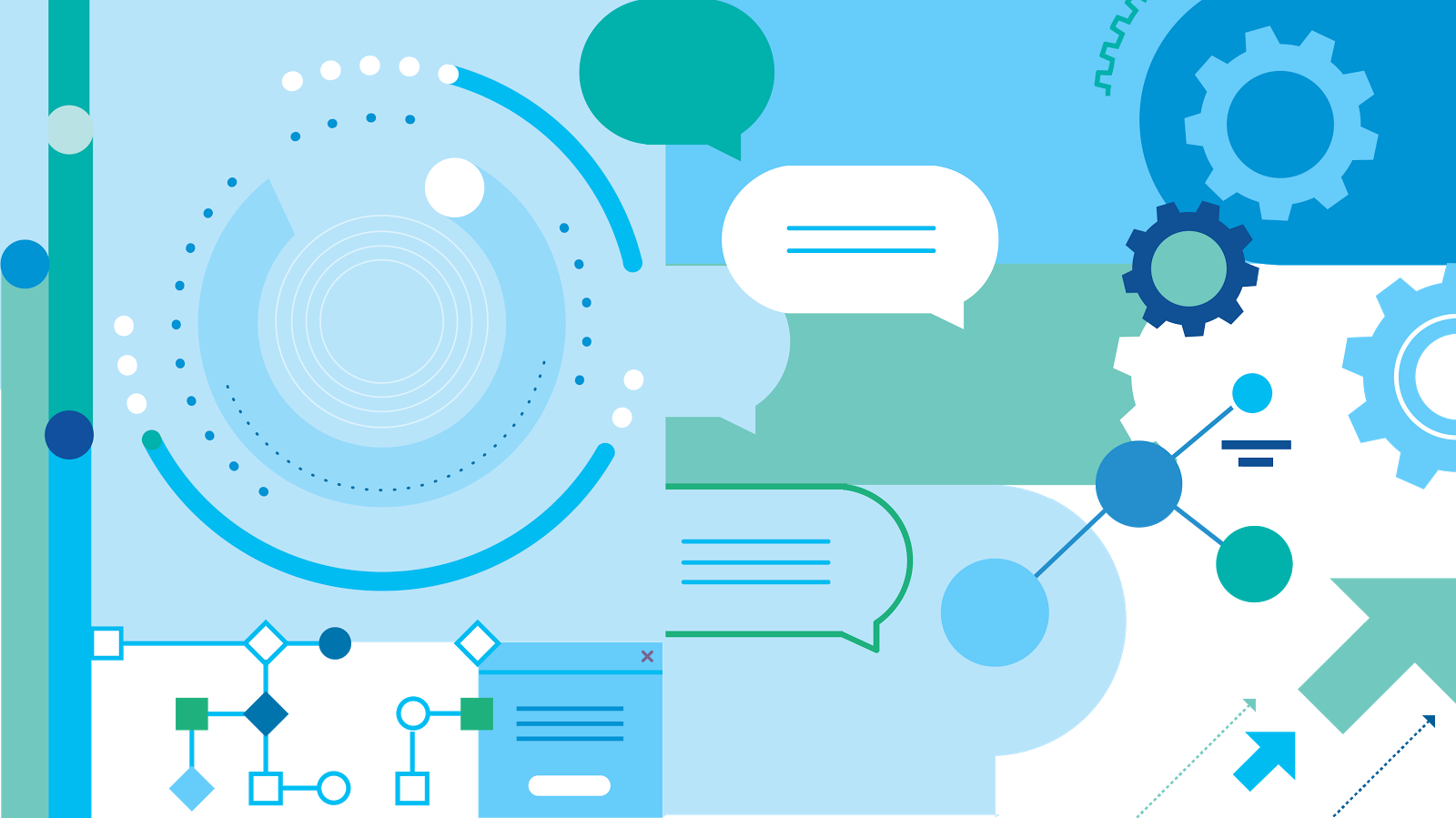 DIRECCIÓN DE EXPORTACIONES
Dirección Nacional de Facilitación del Comercio
Año 2017
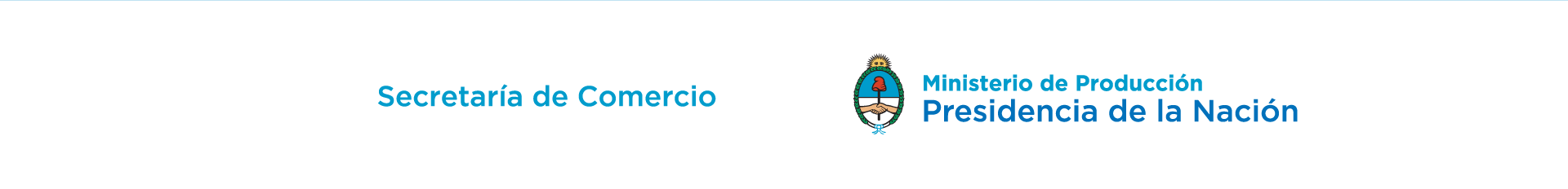 DIRECCIÓN DE EXPORTACIONES
2
QUÉ HACEMOS? ADMINISTRAMOS Y GESTIONAMOS ESTOS REGÍMENES
IMPORTACIÓN TEMPORARIA 

Decreto N° 1330/2004
Resolución M.P. N° 687/2016
Decreto N° 523/2017
RÉGIMEN EXPORTA SIMPLE

Resolución M.P. N° 4049-E/2017
Resolución M.P. N° 725-E/2017
Resolución Gral. AFIP N°4133-E/2017
RÉGIMEN DE IMPORTACIÓN DE BIENES INTEGRANTES DE “GRANDES PROYECTOS DE INVERSIÓN”

Resolución Ex-M.E. N° 256/00 
Resolución M.P. N° 424/2016
Resolución S.C. y S.I. y S. N° 4/2016
Resolución M.P. N° 432/17 
Resolución Conjunta Nº 71-E/2017
SISTEMA GENERALIZADO DE PREFERENCIAS – SGP

1º Conferencia de las Naciones Unidas sobre el Comercio y Desarrollo (UNCTAD)
REINTEGRO A LA EXPORTACIÓN

Decreto N° 1011/1991
Decreto N° 2275/1994
Decreto N° 509/2007
Decreto N° 100/2012
Decreto N° 1207/2016
Decreto N° 1341/2016
Decreto N° 294/2017
Decreto N° 592/2017
Decreto N° 639/2017
RÉGIMEN DE IMPORTACIÓN DE LÍNEAS USADAS

Decreto N° 1174/16 
Resolución Conjunta S.C. y S.I.y.S. N° 5/2016
RÉGIMEN DE DRAWBACK

Decreto N° 1012/1991
EXPORTACIÓN PLANTA LLAVE EN MANO

Decreto N° 870/2003
EXPORTACIÓN DE MATERIAL BÉLICO Y SENSITIVO

Decreto N° 603/1992
ZONA FRANCA

Ley N°24.331
DIRECCIÓN DE EXPORTACIONES
3
MODIFICACIONES 
GENERALES
Simplificar
Gestión eficiente
Desburocratizar
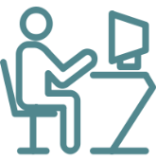 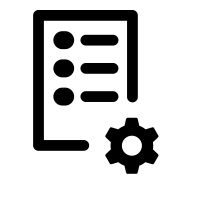 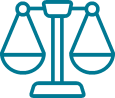 TRÁMITE A DISTANCIA (T.A.D.)
CAMBIOS NORMATIVOS
GESTIÓN DE DOCUMENTACIÓN ELECTRÓNICA (G.D.E)
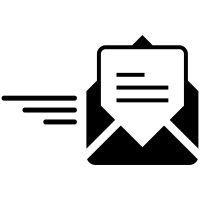 APERTURA DE CANALES DE COMUNICACIÓN CON EL SECTOR PRIVADO
REGISTRO ÚNICO DEL MINISTERIO DE PRODUCCIÓN (R.U.M.P)
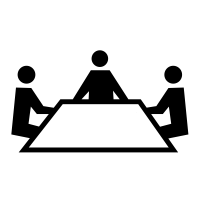 DIRECCIÓN DE EXPORTACIONES
4
IMPORTACIÓN 
TEMPORAL
PRINCIPALES CARACTERÍSTICAS

Se entiende por perfeccionamiento industrial a todo proceso de manufactura que implique una transformación, elaboración, combinación, mezcla; rehabilitación; montaje o incorporación de aparatos o conjuntos de aparatos que aporten perfeccionamiento tecnológico y/o funcional. 

Las mercaderías que importes no abonan los tributos que gravan la importación para consumo. 

La mercadería importada debe ser exportada para consumo bajo la nueva forma resultante, dentro del plazo de hasta 360 días computados desde la fecha de su libramiento. 

Cuando se trate de bienes de producción no seriada (cuyas posiciones están identificadas particularmente en el Anexo II del decreto), el plazo será de 720 días.

Posibilidad de prórrogas (ordinarias y extensión de plazo)
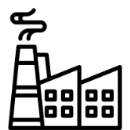 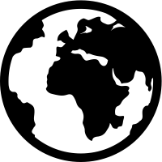 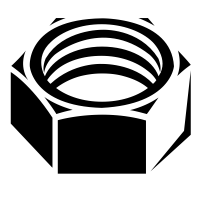 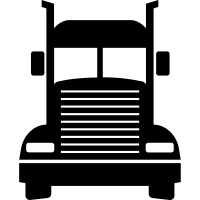 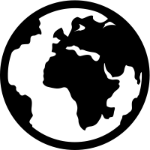 Importá temporariamente mercaderías para recibir un perfeccionamiento industrial, con la obligación de que las exportes para consumo a otros países bajo una nueva forma resultante.
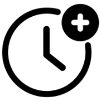 VÍA DE TRAMITACIÓN

Podrá acceder al régimen particulares y empresas.

Podes realizar el trámite a través del
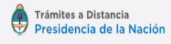 DIRECCIÓN DE EXPORTACIONES
5
IMPORTACIÓN TEMPORAL
En 2016 y 2017 emprendimos varios cambios normativos con el objetivo de simplificar, desburocratizar y gestionar con mayor celeridad.
PLAZO ESPECIAL 
Se amplió a 10 años, pudiendo extenderse a 15 años en supuestos de contratos de Licitación Pública Internacional, que la contraparte sea el Estado o un ente estatal, o cuando el beneficiario final sea el Estado o un Ente estatal.
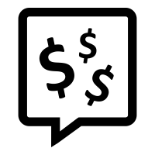 OTROS ORGANISMOS TÉCNICOS
Se habilita a la Autoridad de Aplicación a designar a otros organismos especializados cuando el INTI no cumpla en los plazos
ARANCEL INTI
Se abona ante la Secretaría de Comercio
TRANSFERENCIA DE LA MERCADERÍA
Se autoriza por proceso productivo
Acreditación de imposibilidad de cumplimiento solo en los casos de transferencia previo a su perfeccionamiento industrial
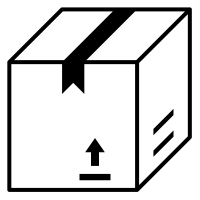 INFORME TÉCNICO PRELIMINAR
Lo autoriza directamente la Dirección de Exportaciones
VIGENCIA CTIT (CERTIFICADO DE TIPIFICACIÓN DE IMPORTACIÓN TEMPORARIA)
Vigencia de 10 años
PENALIDADES
Se mantiene el monto mínimo y establece para los casos de plazo especial un monto máximo de 72% del valor de la mercadería
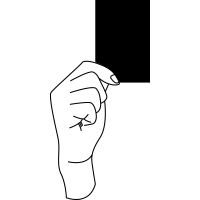 IDENTIDAD DE LA MERCADERÍA EN LA TRANSFERENCIA 
Se exige que el cesionario cuente con su CTIT, pero no que se preserve la identidad del insumo importado temporariamente para acceder a la transferencia.
SOLICITUD PRÓRROGA / EXTENSIÓN PLAZOS 
Se estandarizaron los requisitos de presentación, permitiendo su carga mediante el ingreso a la página web del Ministerio
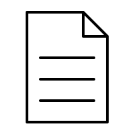 DESBLOQUEOS 
Se gestionan directamente ante Aduana
DIRECCIÓN DE EXPORTACIONES
6
IMPORTACIÓN 
TEMPORAL
USUARIO DIRECTO

Documenta la D.S.I.T., asume la responsabilidad del cumplimiento hasta su cancelación, efectúa el perfeccionamiento industrial y exporta directamente o mediante un tercero por cuenta y orden.
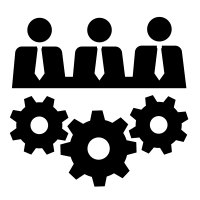 USUARIO NO DIRECTO

Documenta la D.S.I.T., asume la responsabilidad del cumplimiento hasta su cancelación. No realiza proceso industrial , sino que la entrega a un tercero para que lo ejecute, exporta la mercadería directamente o mediante un tercero por cuenta y orden de él.
-La autorización tendrá una vigencia de 5 años, debiendo el usuario ratificar su condición mediante DDJJ ante la Autoridad de Aplicación.
-Si cambia su condición deberá solicitar la actualización
-Una vez que se obtenga la autorización de Usuario No directo, deberán presentarla ante la DGA.
7
DIRECCIÓN DE EXPORTACIONES
IMPORTACIÓN 
TEMPORAL
Tramitación CTIT

Para su tramitación será necesaria: 
	
	ALTA DE USUARIO en el Sistema de Gestión ITP/CTIT. 
	PRESENTACIÓN de la Solicitud de CTIT ante la Secretaría o vía TAD 	(trámite 	a distancia).
	ANÁLISIS de la misma por parte de los técnicos de la Secretaría.
	EVALUACIÓN del INTI u otro auditor (universidades técnicas)
	EMISIÓN del CTIT.
	INTERVENCIÓN DE LA DIRECCIÓN GENERAL DE ASUNTOS 	JURÍDICOS.
	FIRMA DEL CTIT.
	ENTREGA DEL CTIT A LA EMPRESA.
	REGISTRO DEL CTIT EN EL S.I.M. (SISTEMA INFORMÁTICO MALVINA).
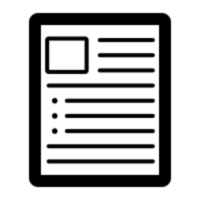 8
DIRECCIÓN DE EXPORTACIONES
DECLARACIÓN JURADA
INSUMO - PRODUCTO
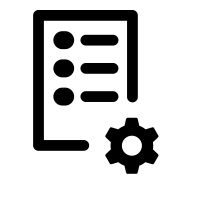 Ingresar al Sistema de Gestión mediante el link:
			http://www.comercio.gov.ar/ctit/


NCM: Posición arancelaria a 8 dígitos, acorde a los insumos y productos declarados.

Descripción: 
Tanto productos como insumos, perfectamente distinguibles entre si.
No palabras en idioma extranjero.
Unidades de medida únicamente del SIMELA ( Ley 19.511).
No abreviaturas.
No marcas comerciales ni códigos internos de la empresa (solo al final y entre paréntesis)

Valor CIF / FOB

País de origen / destino
9
DIRECCIÓN DE EXPORTACIONES
I.T.P.
El certificado de I.T.P., permite el ingreso de los insumos, pero no la exportación del producto, es una instancia intermedia hasta tanto esté conforme la emisión del C.T.I.T. 



El interesado deberá presentar su solicitud con carácter de D.D.J.J., debiendo explicitar las razones que justifiquen su pedido. ( Anexo IV - Res. 687/2016)

Una vez presentada la solicitud mencionada y siempre que la documentación legal se encuentre vigente, la Dirección de Exportaciones emitirá el I.T.P. dentro de 5 días hábiles, previo al dictamen del servicio jurídico. (No interviene el INTI)

Los I.T.P. tendrán una validez de 180 días corridos desde su suscripción, una vez vencido se procederá a registrar la baja en el S.I.M.
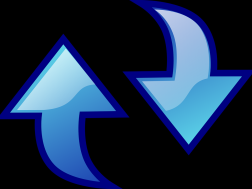 DIRECCIÓN DE EXPORTACIONES
10
REPOSICIÓN DE STOCK
El usuario directo podrá importar mercaderías destinadas a la reposición de stock, en los siguientes casos:

	Mercadería idéntica y del mismo origen que aquella importada para consumo.
	Se exporta para consumo luego de su transformación dentro de los 360 días desde su 	importación.
	Importación de la reposición en un plazo máximo desde la exportación de 360 días.
	Se puede solicitar nuevamente la reposición, si se transforma y exporta en un plazo 	máximo de 360 días. (No prórroga)
	Cuando se realice la importación de las mercaderías que se repone, necesariamente se 	deberá presentar el C.T.I.T.
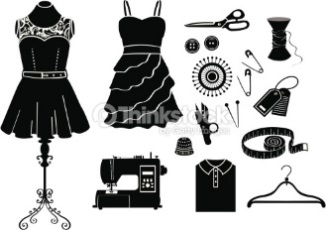 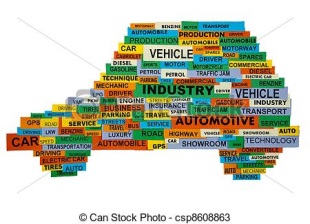 DIRECCIÓN DE EXPORTACIONES
11
TRANSFERENCIA
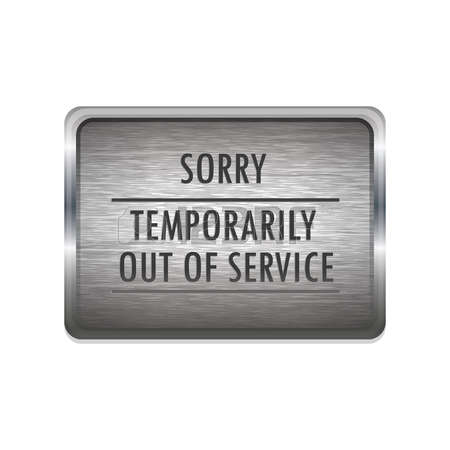 SIN TRANSFORMACIÓN:

Se podrá autorizar por única vez la transferencia de la mercadería importada temporariamente previo al perfeccionamiento industrial. El interesado deberá presentar una DDJJ donde explique la imposibilidad de cumplir con los compromisos asumidos y presentar con la siguiente documentación: 

Informe detallando las características de la operación de transferencia con la identificación   del cesionario y fundamentación.

b) Informe del cesionario donde se detalle la descripción técnica del proceso productivo. 



La Secretaría de Comercio, autorizará la transferencia notificando a los usuarios y a la DGA. Una vez autorizada la misma, el cesionario de las mercaderías transferidas deberá gestionar un nuevo C.T.I.T.
DIRECCIÓN DE EXPORTACIONES
12
TRANSFERENCIA
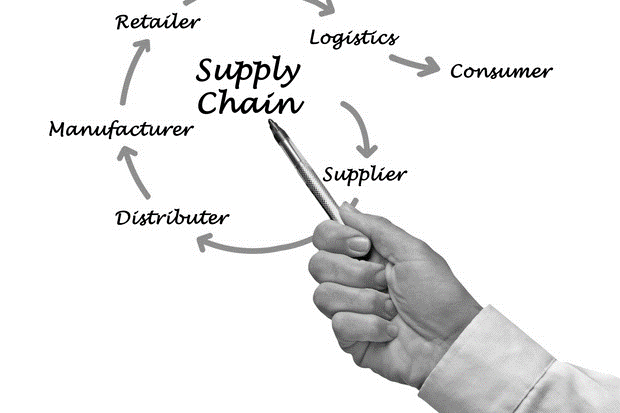 CON TRANSFORMACIÓN:

Para tramitarla el usuario del régimen deberá:
a) Presentar la DDJJ solicitando la transferencia del producto.
b) C.T.I.T. de cesionario que deberá contener en los insumos, el producto transferido que se incorpore o contenga la mercadería a exportar. 
c) El consentimiento del cesionario para realizar la transferencia mediante nota firmada por un representante legal o apoderado, con certificación. 



La solicitud de transferencia se otorgará por única vez y mantendrá vigencia, siempre que no haya cambios en la relación Insumo/producto de los C.T.I.T. del cedente y cesionario.
Transferencia por proceso productivo y no por operación.
La responsabilidad del cumplimiento ante el Régimen continuará estando a cargo del importador.
DIRECCIÓN DE EXPORTACIONES
13
EXPORTACIÓN SIN TRANSFORMACIÓN
El interesado deberá presentar una nota con carácter de DDJJ con la siguiente información:
Motivos por los cuales las mercaderías no fueron objeto de perfeccionamiento industrial dentro del plazo original y su eventual prórroga. 
Número de I.T.P. o de C.T.I.T. vinculado
Datos de Contacto del receptor de la mercadería 
Descripción y cantidad de la mercadería a exportar.


Dicha solicitud deberá estar acompañada de:

Documentación probatoria de las circunstancias invocadas y certificada.
Copia completa de la D.S.I.T. autenticada por Autoridad Aduanera o Despachante de Aduanas, con fecha de vencimiento (Anverso y Reverso).
Copia completa del permiso de embarque vinculado con la D.S.I.T. autenticada por Autoridad Aduanera o despachante.
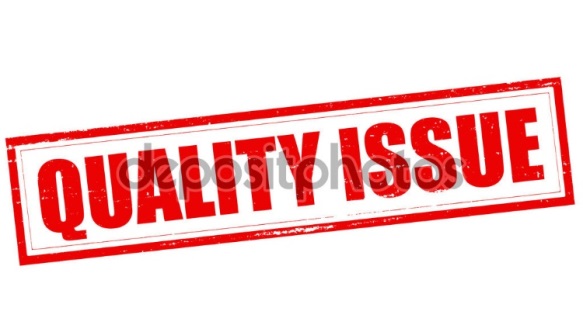 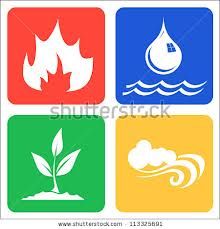 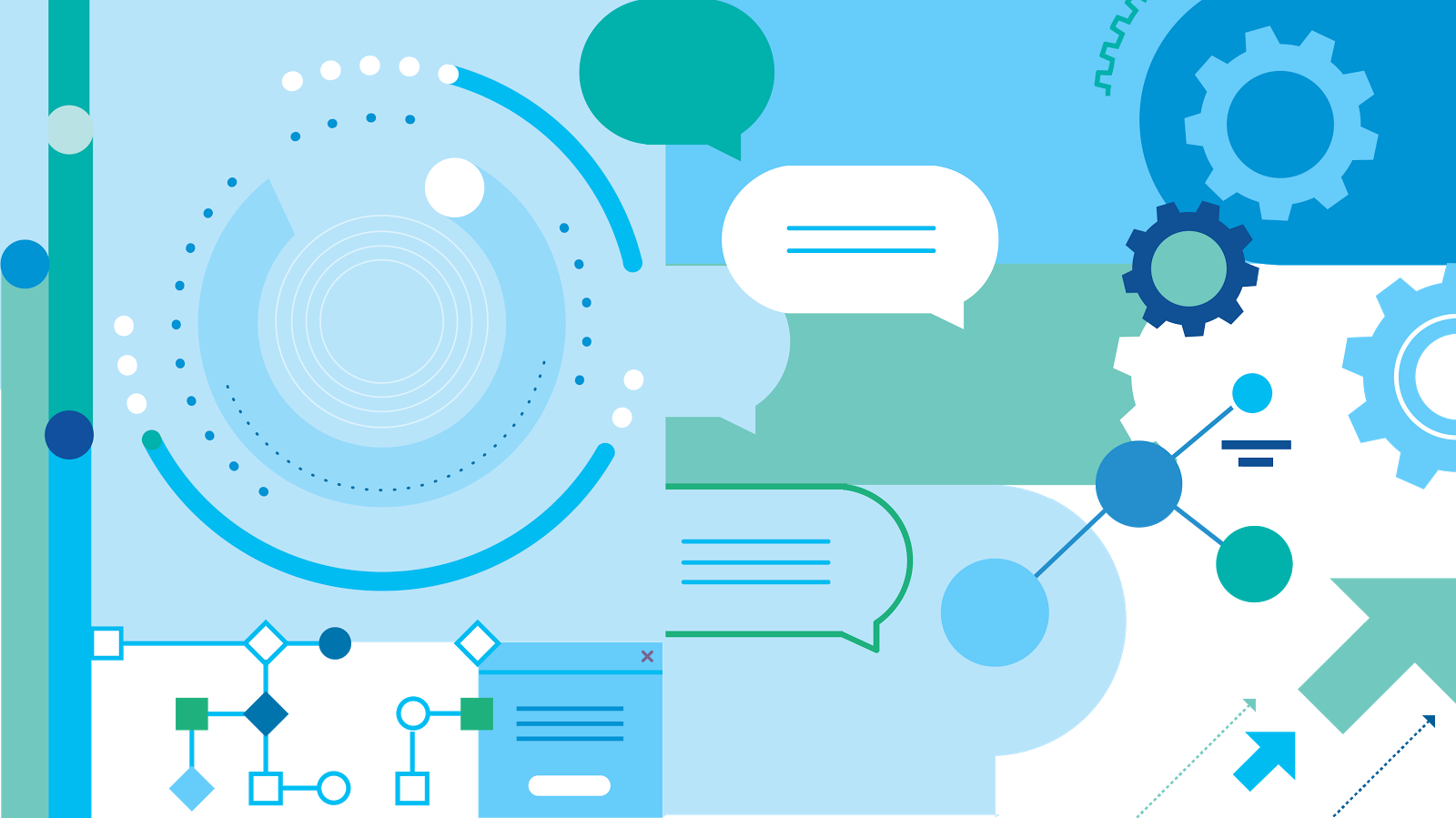 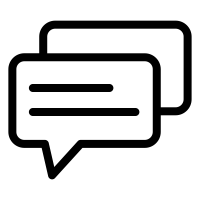 CONTACTO
Dirección de Exportaciones
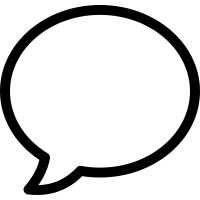 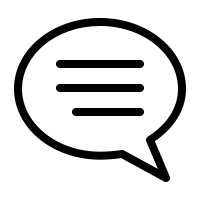 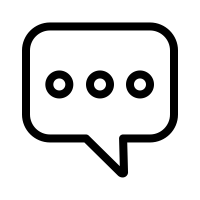 E-mail:
 dpeconsultas@produccion.gob.ar
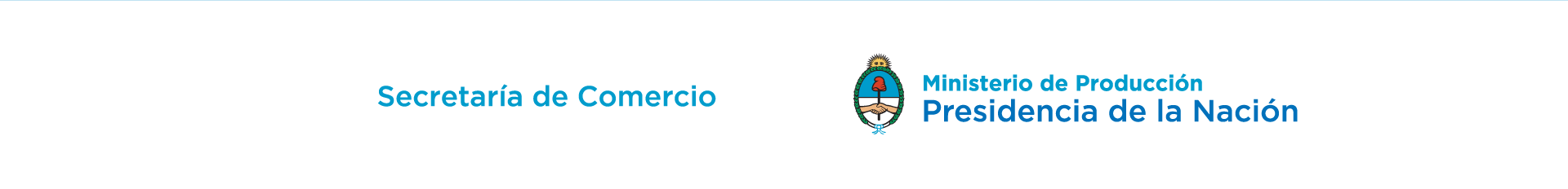